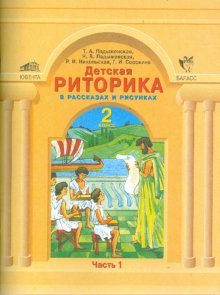 Занятие № 8
Как мы говорим. Тон речи.
Автор: Астафьева Ольга Валерьевна
учитель начальных классов
МБОУ СОШ № 15 г. Владимира
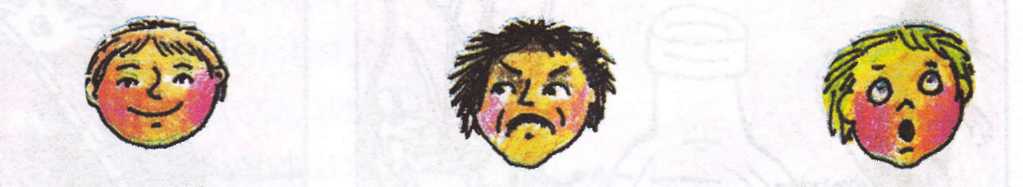 добрый
злой
удивлённый
испуганный
радостный
грустный
добрый
злой
удивлённый
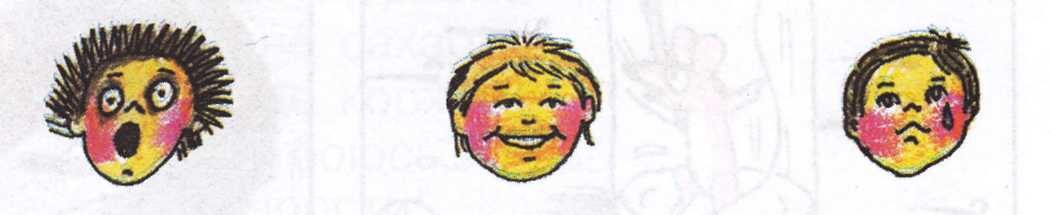 испуганный
радостный
грустный
Попробуй обратиться к Золушке от имени отца, мачехи, феи, принца, короля, пажа.
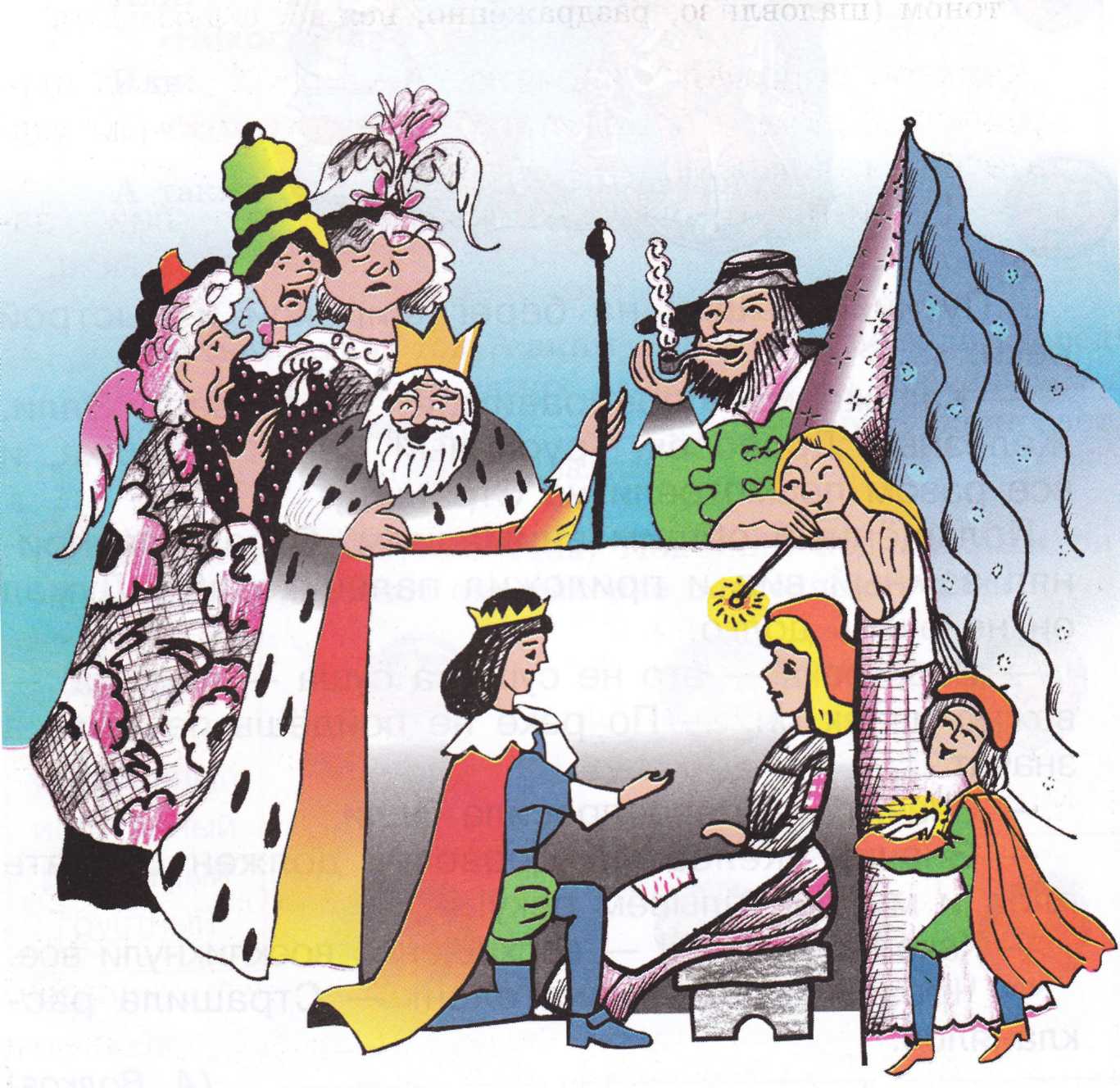 Как вы понимаете смысл пословицы?
«То же слово, да не так бы молвить»
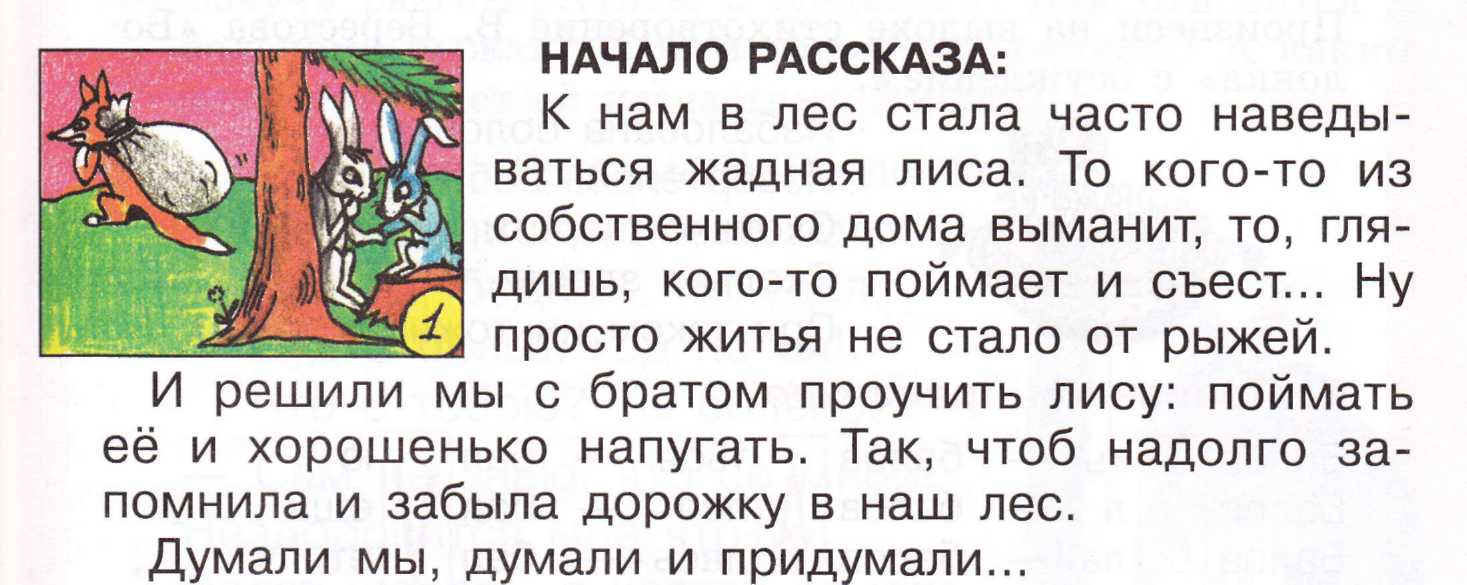 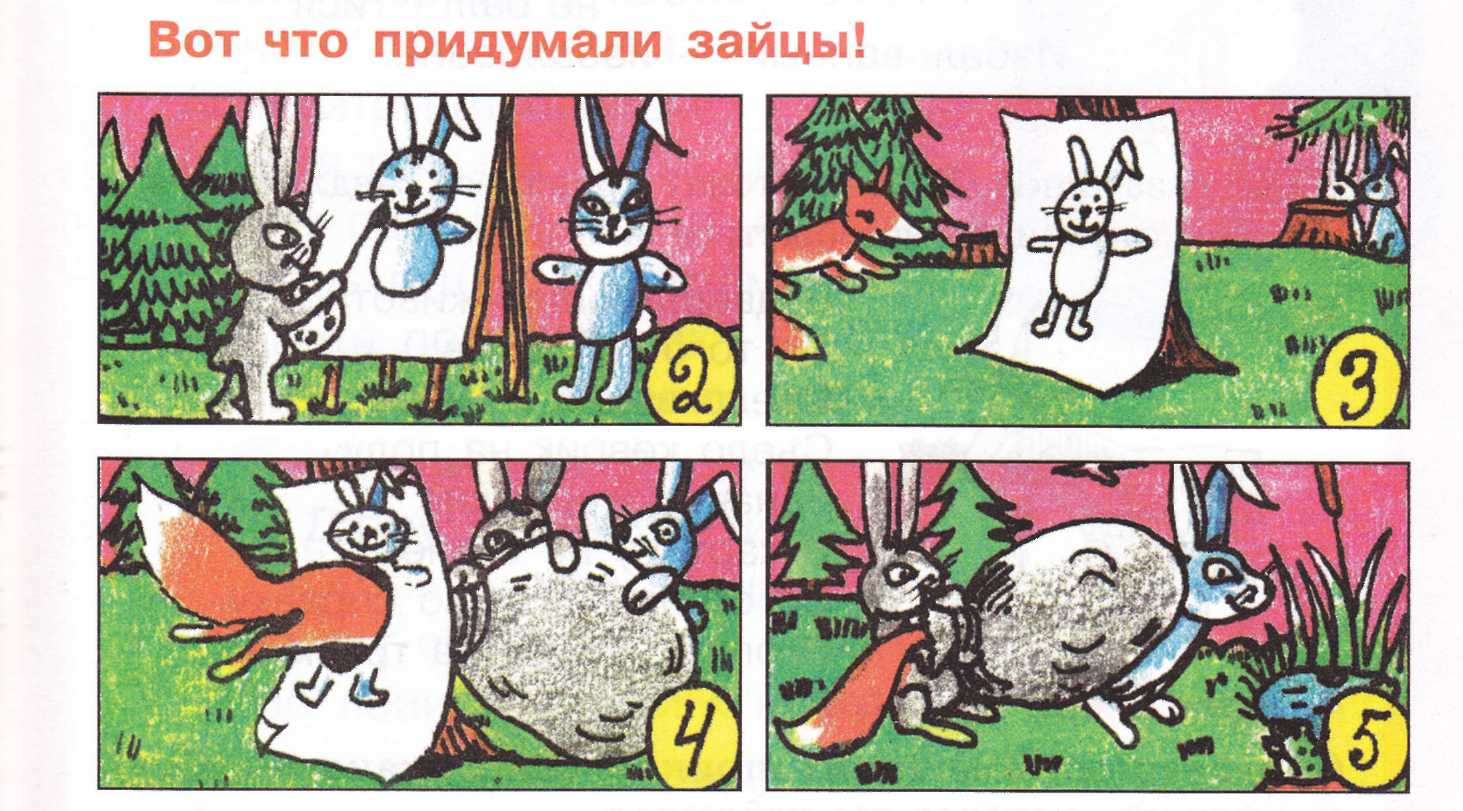 Что нового мы сегодня узнали?Что повторили?
Молодцы!
1. Тексты, задания и иллюстрации из учебника для 2-го класса «Детская риторика в рассказах и рисунках» Т. А. Ладыженской, Н. В. Ладыженской, Р. И. Никольской, Г. И. Сорокиной2. Задания из методических рекомендацийдля учителя по курсу «Риторика» для 2 –го класса Т. А. Ладыженской, Н. В. Ладыженской, Р. И. Никольской, Г. И. Сорокиной 3. Разработки уроков с сайта  www.school2100.ru

4. Картинки с images.yandex.ru
Список используемых источников: